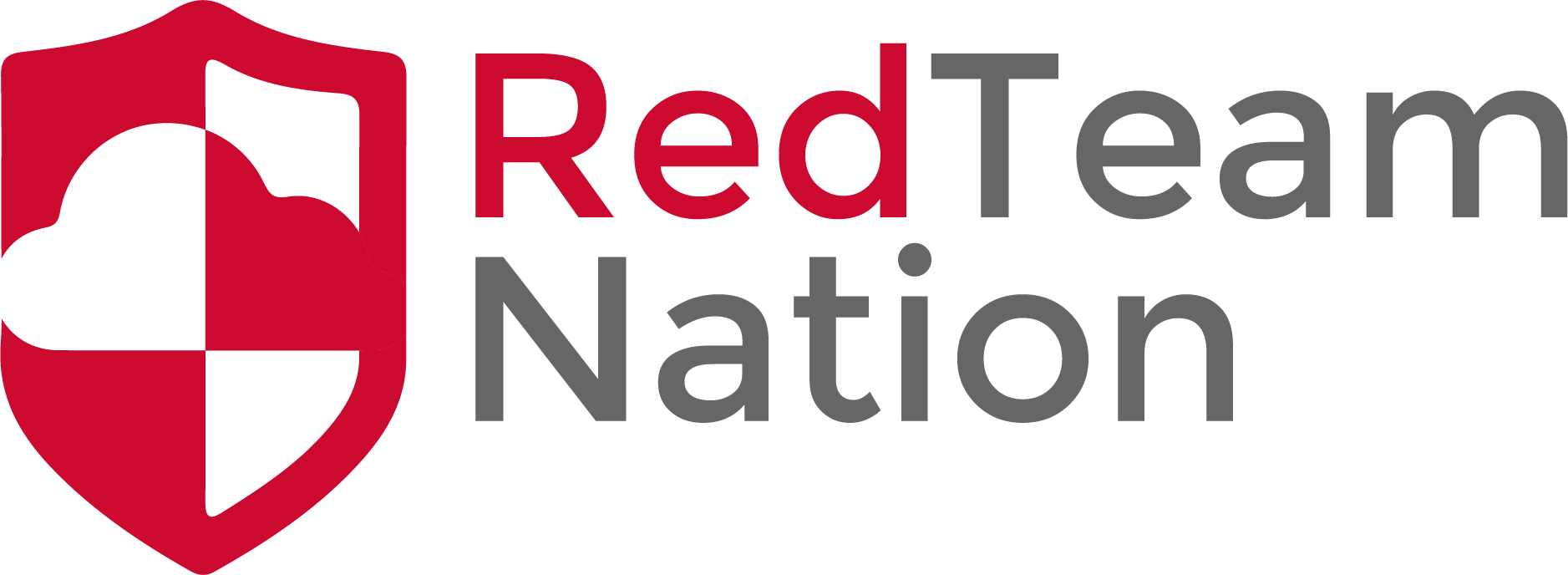 The Offer
CEO/Lead Instructor: Brandon Dennis, OSCP
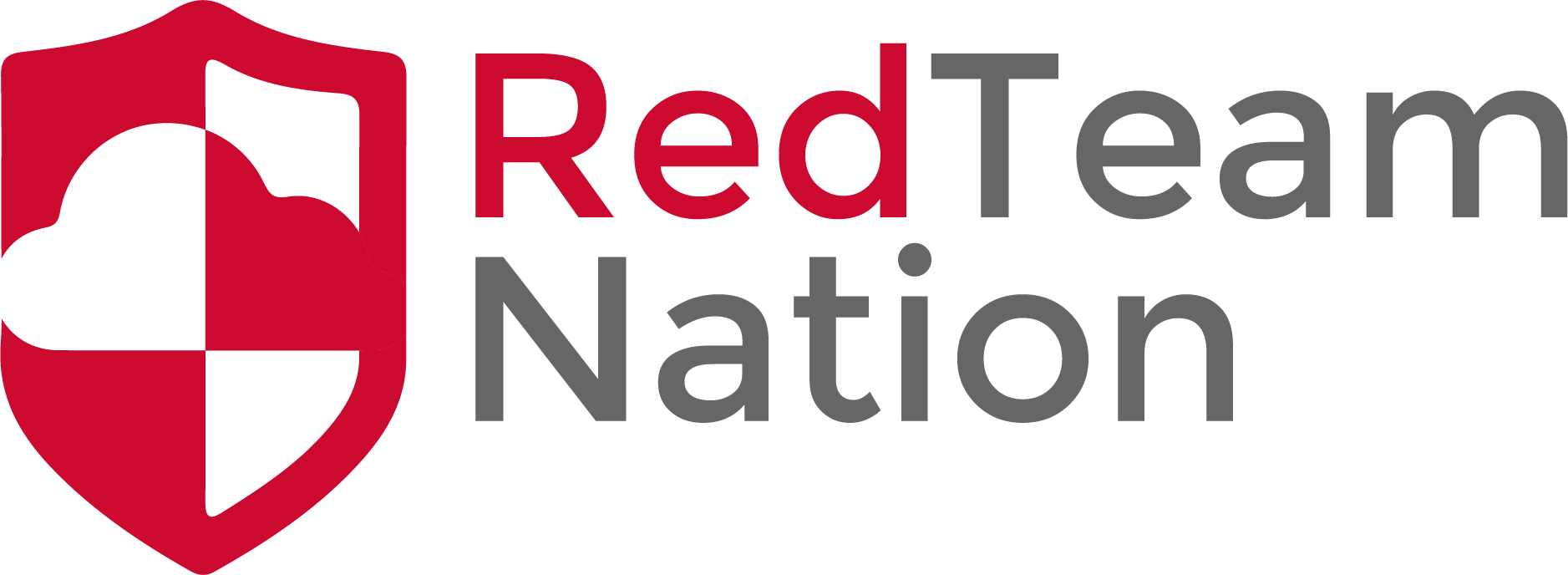 The Break Down
Base Pay
Bonuses
Stocks
Relocation Offer
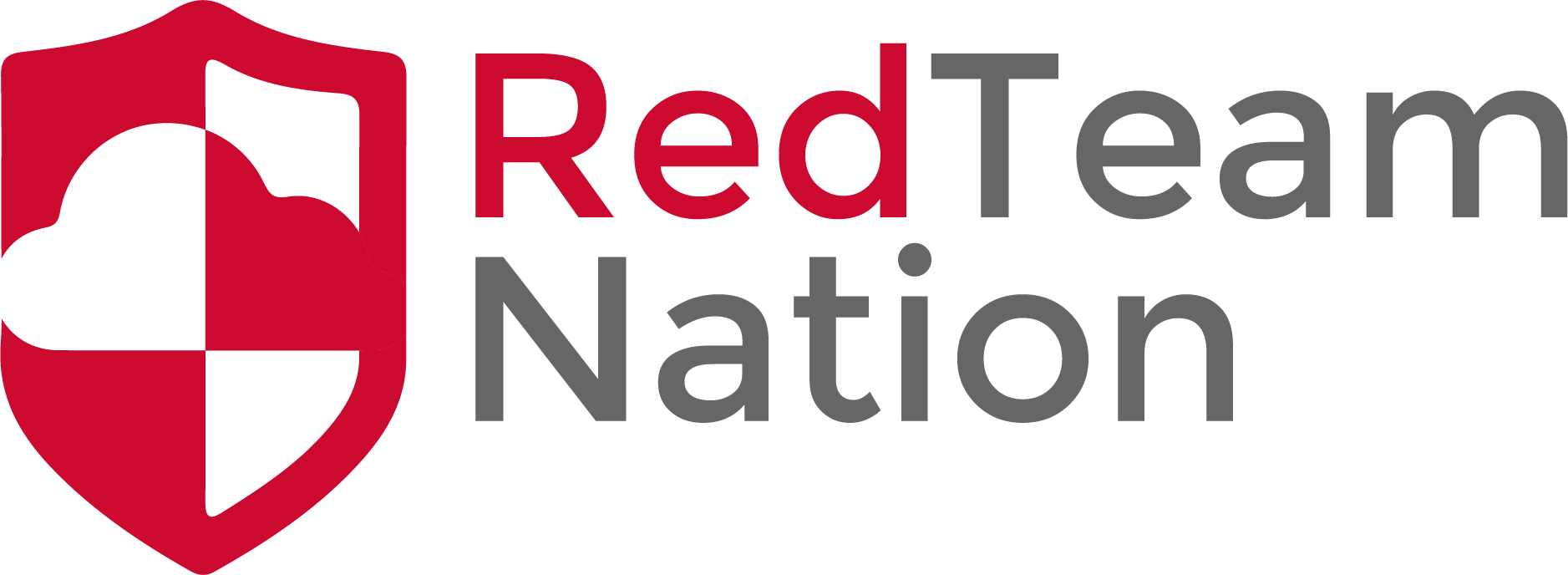 Base Pay
What you are paid per year
What you build your budget off of
Double Check numbers to see if they make sense
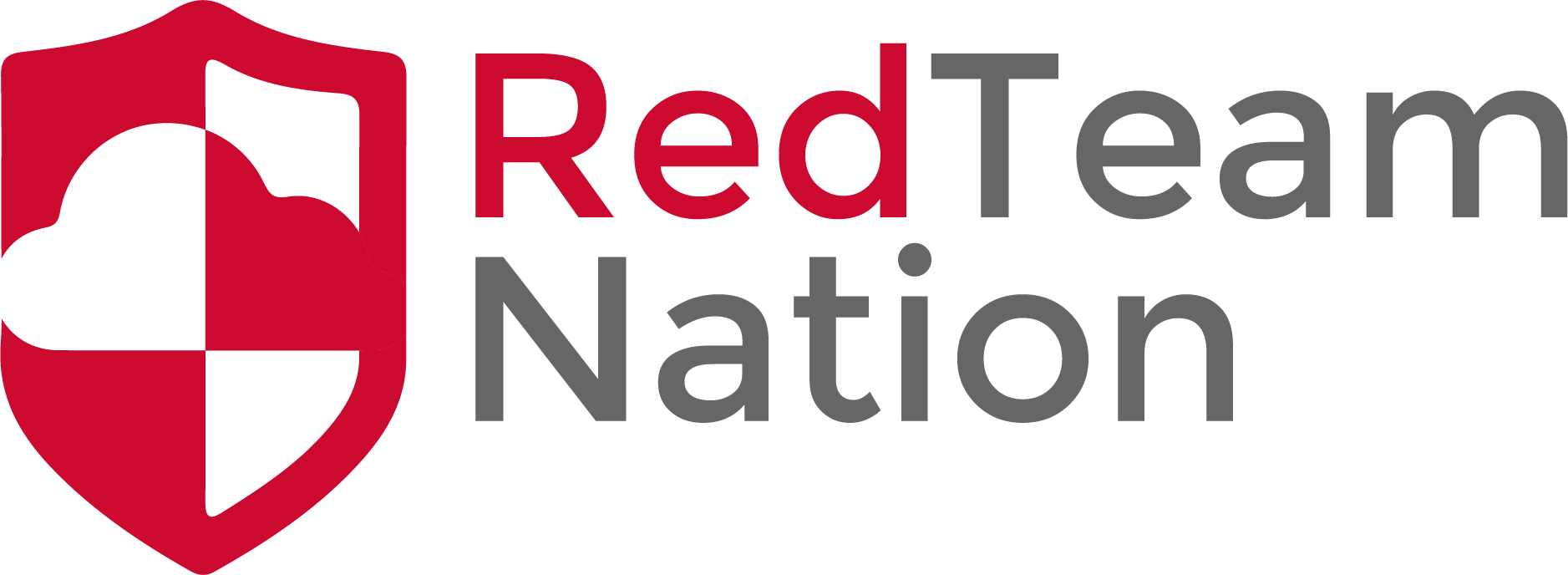 Bonuses
Not Guaranteed
Do not rely on these
Good Offer filler
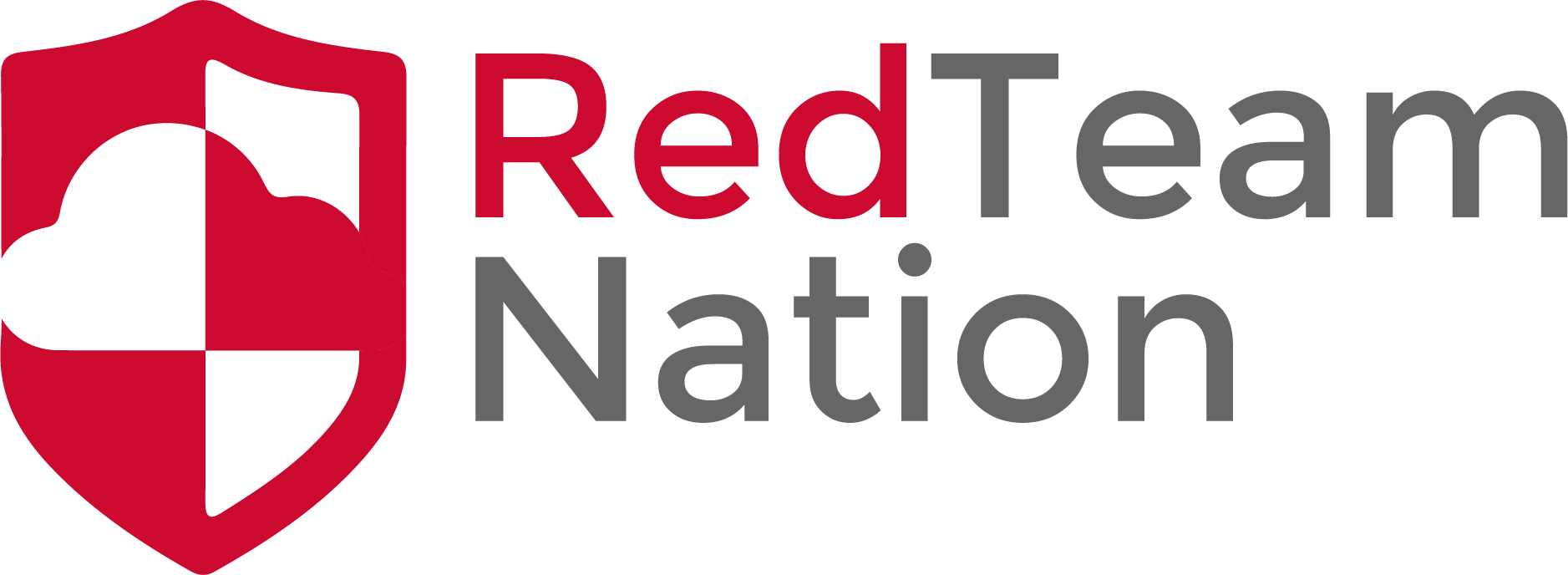 Stocks
Vesting Period…ASK!
If company is not IPO ask about the estimated cost per share
Is there a refresh after a few years
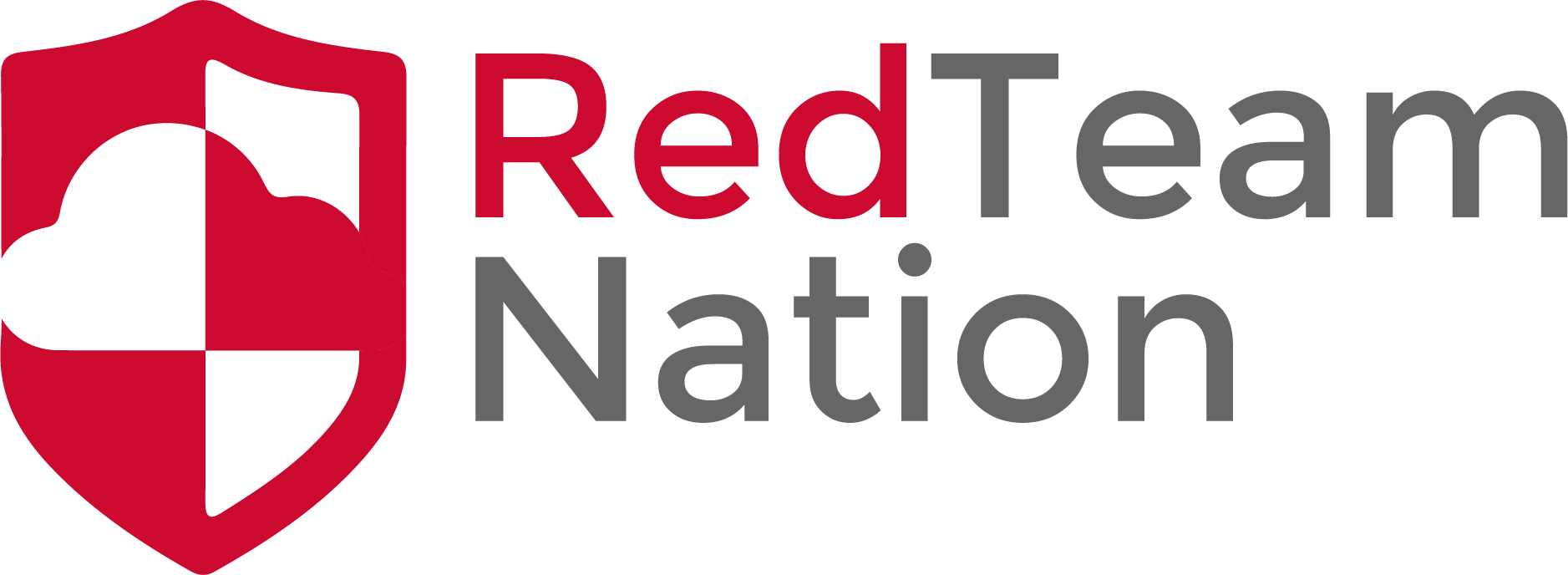 Relocation Offer
Spend a day and get initial quotes to gauge total cost to move
Make sure to check if the amount is pre or post tax
Do the numbers make sense?